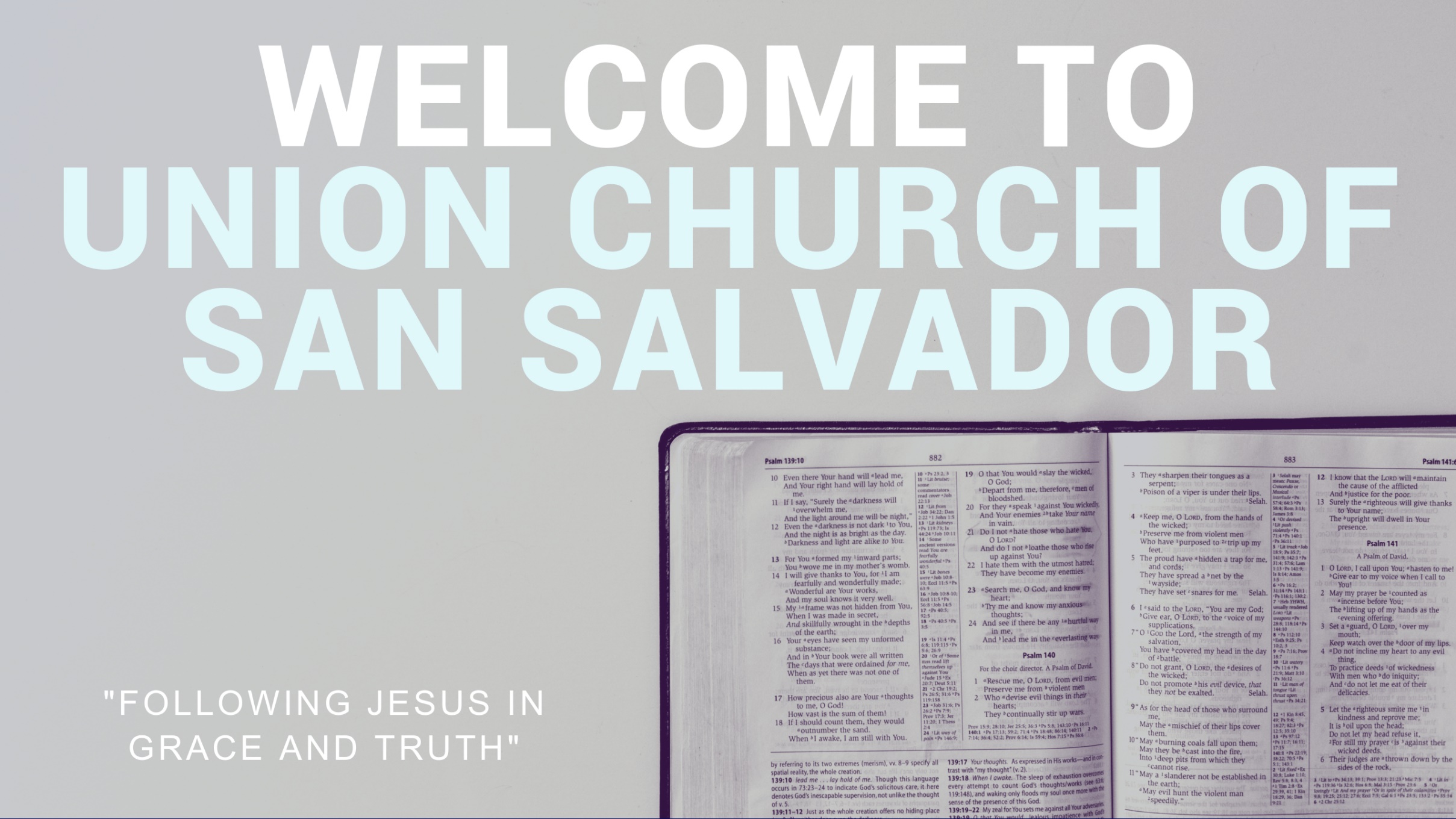 GOD SO LOVED
Come all you wearyCome all you thirstyCome to the wellThat never runs dry
Drink of the waterCome and thirst no more
Well, come all you sinnersCome find His mercyCome to the tableHe will satisfy
Taste of His goodnessFind what you're looking for
For God so lovedThe world that He gave usHis one and onlySon to save us
Whoever believes in HimWill live forever
Bring all your failuresBring your addictionsCome lay them downAt the foot of the cross
Jesus is waiting thereWith open armsSee His open arms
For God so lovedThe world that He gave usHis one and onlySon to save us
Whoever believes in HimWill live forever
The power of hellForever defeatedNow it is wellI'm walking in freedom
For God so lovedGod so loved the world
Praise GodPraise GodFrom whom all blessings flow
Praise HimPraise HimFor the wonders of His love
Praise GodPraise GodFrom whom all blessings flow
Praise HimPraise HimFor the wonders of His love
For God so lovedThe world that He gave usHis one and onlySon to save us
Whoever believes in HimWill live forever
The power of hellForever defeatedNow it is wellI'm walking in freedom
For God so lovedGod so loved the world
The power of hellForever defeatedNow it is wellI'm walking in freedom
For God so lovedGod so loved the world
Bring all your failuresBring your addictionsCome lay them downAt the foot of the cross
Jesus is waitingGod so loved the world
GREAT IS THE LORD
Splendor and majesty
Strength and beauty be 
Unto Your name, Ancient of  Days
You´re Holy
We tremble before Your throne 
Our hearts prepare You room 
We come and adore ruined before 
Your glory
Great is the Lord, 
Most worthy of all praise 
Great is the Lord
Most worthy of all praise
Splendor and majesty
Strength and beauty be 
Unto Your name, Ancient of  Days
You´re Holy
We tremble before Your throne 
Our hearts prepare You room 
We come and adore ruined before 
Your glory
Great is the Lord, 
Most worthy of all praise 
Great is the Lord
Most worthy of all praise
Great is the Lord, 
Most worthy of all praise 
Great is the Lord
Most worthy of all praise
You are holy, You are holy 
Crowned with wonders, majesty
You are holy, You are holy 
Crowned with wonders, majesty
In the morning, in the evening 
At the end of all days 
I will sing, I will shout 
You are worthy of praise
In the morning, in the evening 
At the end of all days 
I will sing, I will shout 
You are worthy of praise
In the morning, in the evening 
At the end of all days 
I will sing, I will shout 
You are worthy of praise
Great is the Lord, 
Most worthy of all praise 
Great is the Lord
Most worthy of all praise
You are holy, You are holy 
Crowned with wonders, majesty
You are holy, You are holy 
Crowned with wonders, majesty
You are holy, You are holy 
Crowned with wonders, majesty
You are holy, You are holy 
Crowned with wonders, majesty
You are holy, You are holy 
Crowned with wonders, majesty
You are holy, You are holy 
Crowned with wonders, majesty
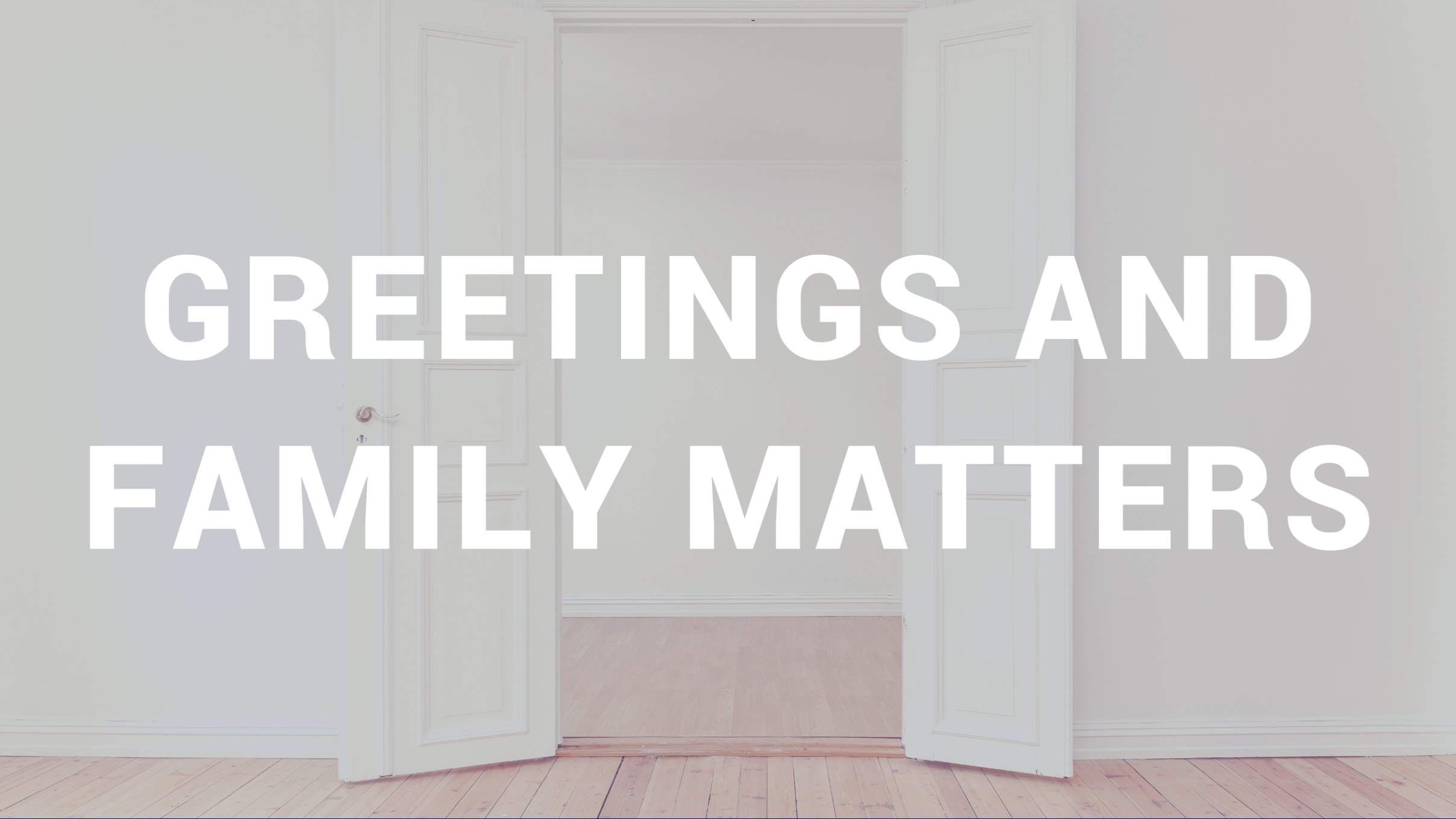 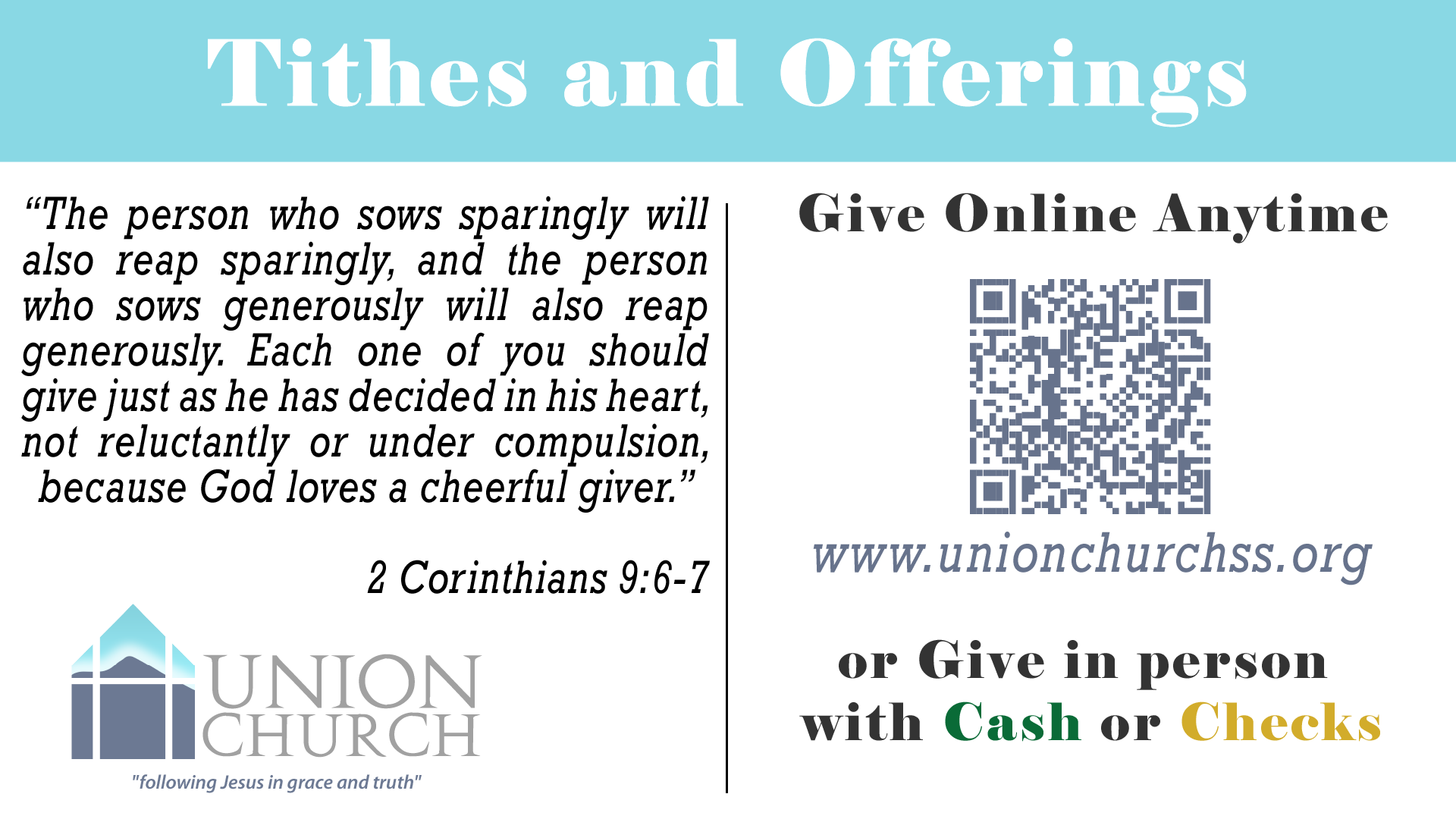 Worthy is The Lamb
Thank you for the cross, LordThank you for the price You paid
Bearing all my sin and shameIn love You cameAnd gave amazing grace
Thank you for this love, LordThank you for the nail pierced hands
Washed me in Your cleansing flowNow all I knowYour forgiveness and embrace
Worthy is the LambSeated on the throneCrown You now with many crownsYou reign victorious
High and lifted upJesus Son of GodThe Darling of Heaven crucifiedWorthy is the LambWorthy is the Lamb
Thank you for the cross, LordThank you for the price You paid
Bearing all my sin and shameIn love You cameAnd gave amazing grace
Thank you for this love, LordThank you for the nail pierced hands
Washed me in Your cleansing flowNow all I knowYour forgiveness and embrace
Worthy is the LambSeated on the throneCrown You now with many crownsYou reign victorious
High and lifted upJesus Son of GodThe Darling of Heaven crucifiedWorthy is the Lamb
Holy Holy Holy
Holy, holy, holy, Lord, God almightyEarly in the morning My song shall rise to Thee
Holy, holy, holy, Merciful and mightyGod in three PersonsBlessed Trinity
Holy, holy, holy, All the saints adore TheeCasting down their golden crowns Around the glassy sea
Cherubim and seraphim Falling down before TheeWho was and is and Evermore shall be
Holy, holy, holy, Though the darkness hide TheeThough the eyes of sinful men Thy Glory may not see
Only Thou art holy There is none beside TheePerfect in power Love and purity
Holy, holy, holy, Lord, God almightyAll Thy works shall praise Thy name In earth and sky and sea
Holy, holy, holy, Merciful and mightyGod in three PersonsBlessed Trinity
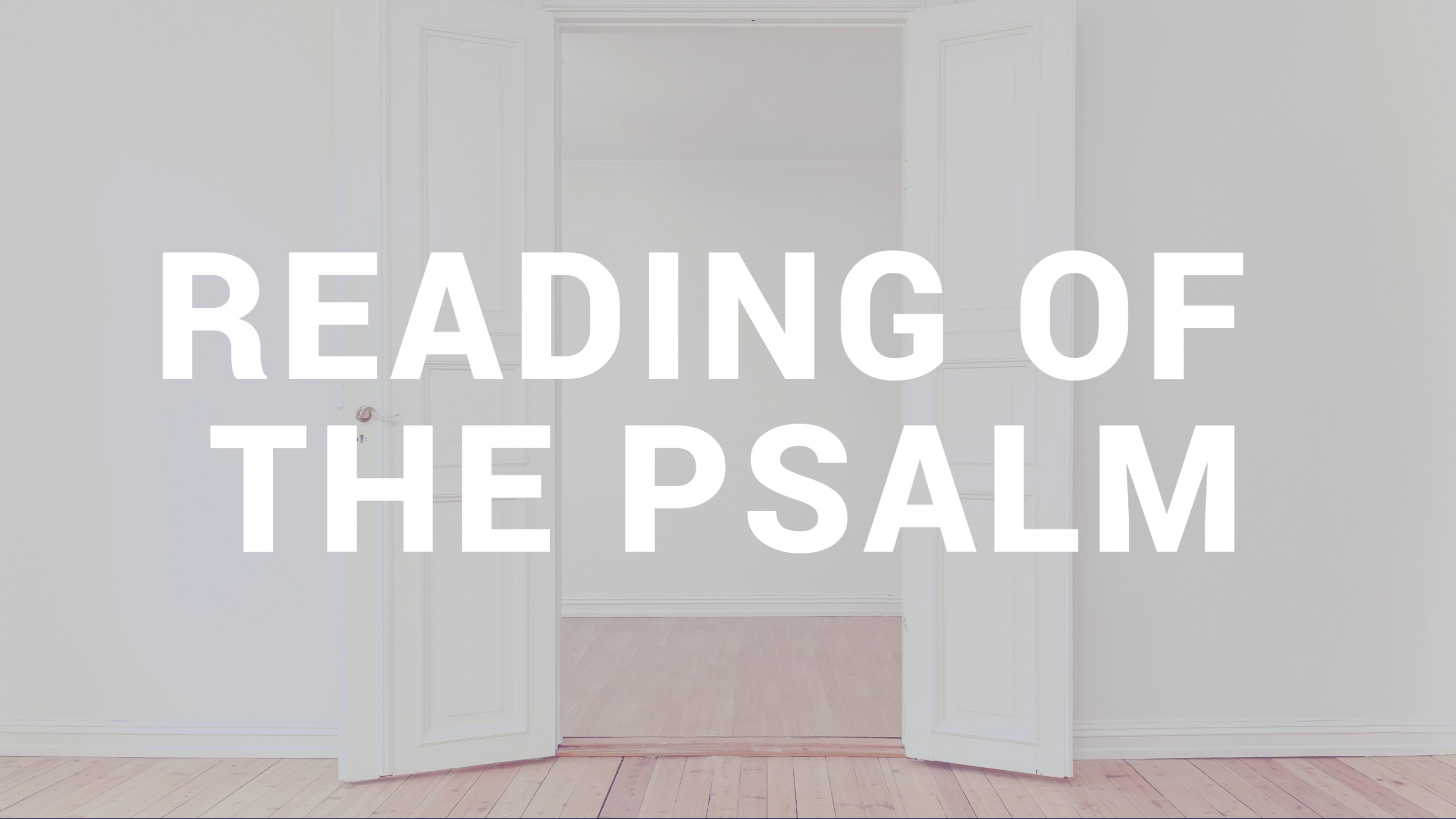 Psalm 47
Come Up Here!
Are you able to truly worship God?
After this I looked, and behold, a door standing open in heaven! 												           Rev. 4:1 ESV
And the first voice, which I had heard speaking to me like a trumpet, said, “Come up here, and I will show you what must take place after this.”														                   Rev. 4:1 ESV
At once I was in the Spirit, and behold, a throne stood in heaven, with One seated on the throne.													         Rev. 4:2 ESV
And He who sat there had the appearance of jasper and carnelian, and around the throne was a rainbow that had the appearance of emerald.													                           Rev. 4:3 ESV
Around the throne were twenty-four thrones, and seated on the thrones were twenty-four elders, clothed in white garments, with golden crowns on their heads.													           Rev. 4:4 ESV
From the throne came flashes of lightening, and rumblings and peals of thunder, and before the throne were burning seven torches of fire, which are the seven spirits of God,													        Rev. 4:5 ESV
and before the throne there was as it were a sea of glass, like crystal. 										            														 								Rev. 4:6 ESV
And around the throne, on each side of the throne, are four living creatures, full of eyes in front and behind:													            														 Rev. 4:6 ESV
The first living creature like a lion, the second living creature like an ox, the third living creature with the face of a man, and the fourth living creature like an eagle in flight.												         Rev. 4:7 ESV
And the four living creatures, each of them with six wings, are full of eyes all around and within, and day and night they never cease to say, 												         Rev. 4:8 ESV
“Holy, holy, holy, is the Lord God Almighty, who was and is and is to come!” 												         															 Rev. 4:8 ESV
And whenever the living creatures give glory and honor and thanks to Him who is seated on the throne, who lives forever and ever, 												         	     Rev. 4:9 ESV
the twenty-four elders fall down before Him who is seated on the throne and worship Him who lives forever and ever. They cast their crowns before the throne, saying, 												         Rev. 4:11 ESV
Worthy are You, our Lord and God, to receive glory and honor and power for You created all things, and by Your will they existed and were created.”												         	           Rev. 4:11 ESV
Romans 1:18-25
God is on His throne and in complete control!
Will you worship Him?
Revelation Song
Worthy is the Lamb who was slainHoly, holy is He
Sing a new song to Him who sits onHeaven's mercy seat
Holy, holy, holy is the Lord God AlmightyWho was and is and is to come
With all creation I sing praise to the King of kingsYou are my everything and I will adore You
Clothed in rainbowsof living colorFlashes of lightingRolls of thunder
Blessing and honorstrength andGlory and power beTo You the only wise King
Holy, holy, holy is the Lord God AlmightyWho was and is and is to come
With all creation I sing Praise to the King of kingsYou are my everything And I will adore You
Filled with wonderAwestruck wonderAt the mention of Your name
Jesus Your name is powerBreath and living waterSuch a marvelous mystery
Holy, holy, holy Is the Lord God AlmightyWho was and is and is to come
With all creation I sing Praise to the King of kingsYou are my everything And I will adore You
Holy, holy, holy is the Lord God AlmightyWho was and is and is to come
With all creation I sing praise to the King of kingsYou are my everything and I will adore You
Holy, holy, holy is the Lord God AlmightyWho was and is and is to come
With all creation I sing praise to the King of kingsYou are my everything and I will adore You
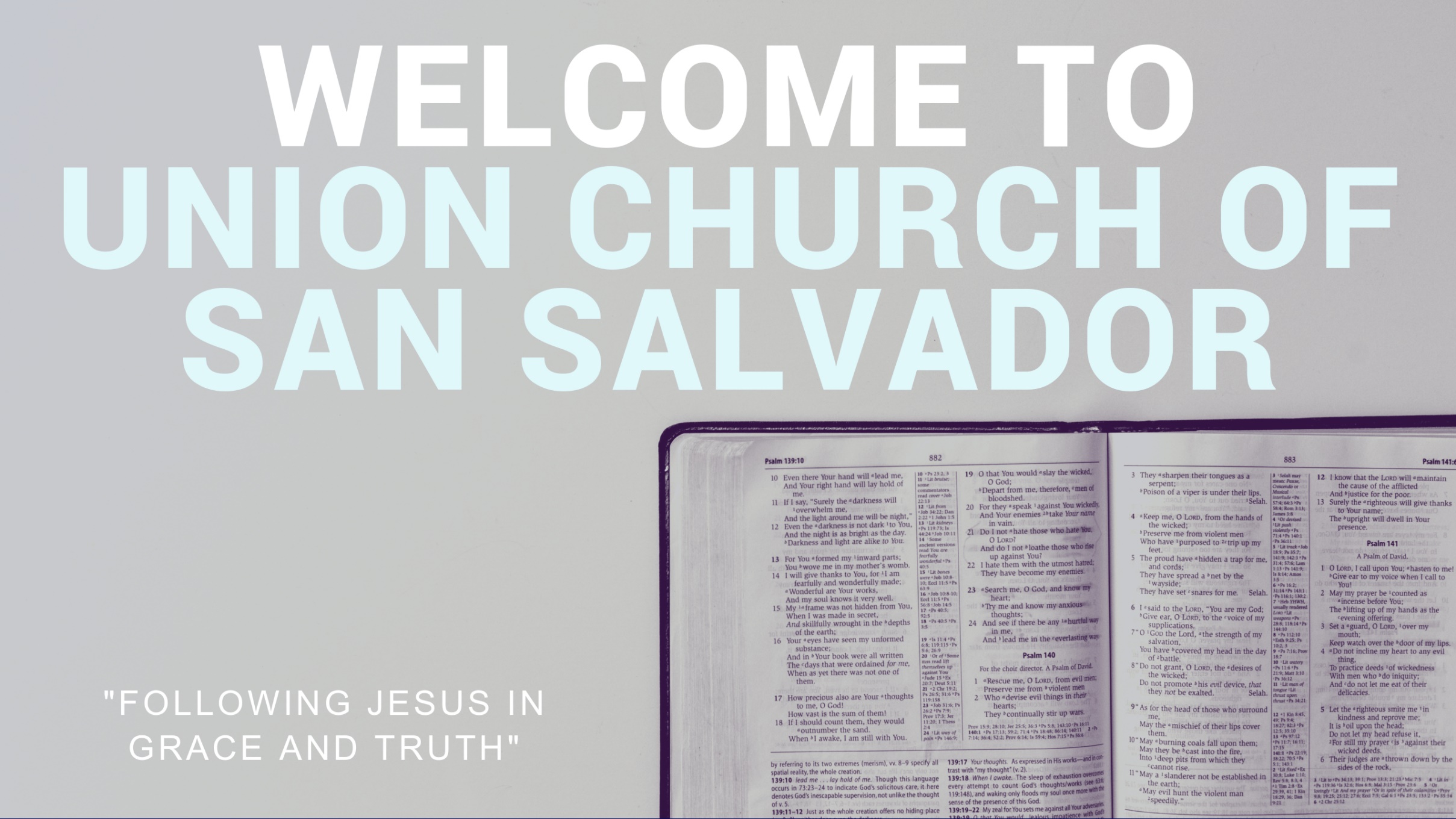